Внедрение требований ГОСТ ISO/IEC 17025-2019 «Общие требования к компетентности испытательных и калибровочных лабораторий»
Метод 5 М:
среда (внутренняя и внешняя);
Получение некачественных материалов, повреждение оборудования, несоответствие МХ СИ и ИО
Взаимодействие с заказчиками (Поставщик)
Кадровое (Ответственный за управление документацией)
Несоответствие условий проведения испытаний (напряжение сети, микроклимат, заземление) (Поставщик услуг, обустройство помещений) – Установка системы бесперебойного электроснабжения и стабилизаторов напряжения, систем кондиционирования, контроль микроклимата, информирование персонала
Колебания атмосферного давления (природа) – Периодический контроль давления, информирование о результатах персонала)
Электромагнитные наводки, скачки напряжения, отключение электроэнергии – поставщик услуг – Установка системы бесперебойного питания
Сезонные изменения пыльцевого спектра растений (природа) – контроль пыльцевого спектра в лаборатории
Ошибки в выборе реперных точек при аттестации ИО, необходимые для работы в соответствии с областью аккредитации – Поставщик услуг – контроль со стороны лиц, ответственных за верификацию методик.
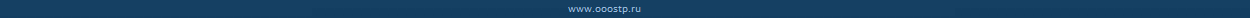 Внедрение требований ГОСТ ISO/IEC 17025-2019 «Общие требования к компетентности испытательных и калибровочных лабораторий»
Метод 5 М:
среда (внутренняя и внешняя);
    Входной контроль услуг и запасов проводится не в полном объеме (ПР. термостат, используемый  при  реализации  методик не аттестован на   нужные  температуры) - поставщик услуги, персонал, осуществляющий приемку оборудования после  поверки, приемку  химреактивов- жесткий учет  при  составлении  техзадания  на  поверку и аттестацию  оборудования   требований  методик, разработка инструкции  по  приемке услуг, ознакомление с  ней  персонала, включение в  приемочную  комиссию специалистов, работающих  на поверяемом и аттестуемом оборудовании    
    Одномоментное  поступление в  производство  большого  количества  объектов - заказчик (таможенные органы  региона взаимодействия) - в  подразделении  должно быть обучено и аттестовано не менее двух экспертов  по  одному  направлению;  использование административного ресурса: приостановление  приема объектов на исследование
    Качество предоставляемых на исследование проб (образцов). (ПР. Поступление на исследование не представительных проб (образцов) товаров. Упаковка  и  условия  транспортировки проб (образцов) товаров, не соответствуют  требованиям  нормативных  документов  по  отбору, хранению и  транспортировке проб (образцов) - заказчик (таможенные органы  региона взаимодействия) - направление рекомендаций, методическая помощь  заказчику по обучению правилам отбора проб (образцов);  использование административного ресурса: отказ в  производстве экспертизы (исследования)
   Сохранность проб (образцов) поступивших на исследование. (Т.е. при  поступлении  должны быть проведена своевременная регистрация  проб  и  обеспечено  их  хранение в  соответствии с их  спецификой) - персонал (осуществляющий приемку проб (образцов) - обучение персонала, подготовка краткой  инструкции по  приему  проб (образцов) и  их  хранению до  момента  передачи эксперту
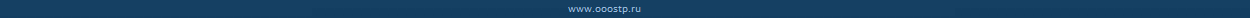 Внедрение требований ГОСТ ISO/IEC 17025-2019 «Общие требования к компетентности испытательных и калибровочных лабораторий»
Изменение законодательства 
Источник риска: изменение законодательства
Вероятность события риска: 0,01

Степень влияния на процесс: 0,1

Общая оценка риска: 0,001

Способ управления риском: своевременный мониторинг изменений в законодательстве и адекватное реагирование
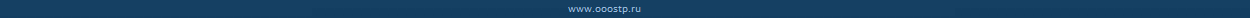 Внедрение требований ГОСТ ISO/IEC 17025-2019 «Общие требования к компетентности испытательных и калибровочных лабораторий»
Внутренняя реорганизация, - увольнение сотрудников
Источник риска: необходимость оптимизации штата и структуры 
Вероятность события риска: 0,01

Степень влияния на процесс: 0,2

Общая оценка риска: 0,002

Способ управления риском: прогнозирование последствий и корректировка работы
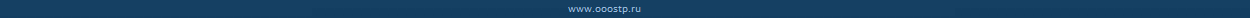 Внедрение требований ГОСТ ISO/IEC 17025-2019 «Общие требования к компетентности испытательных и калибровочных лабораторий»
Метод 5 М:
помещение.
Несоответствие температуры, влажности, атмосферного давления нормативным документам 
Взаимодействие с заказчиками (Поставщик)
Кадровое (Ответственный за управление документацией)
Неправильное размещение СИ (размеры, виброустойчивость, смешение с другим несовместимым оборудованием) – Сотрудники, нехватка помещений – Техническое обслуживание обучение эксплуатирующего персонала, перестановка оборудования
Неправильная организация движения образцов и материалов  - сотрудники, руководство – Разработка схемы движения
Неправильные условия хранения образцов, реактивов – сотрудники, отсутствие помещений – техническое обучение ответственных сотрудников или замена помещений
Потеря, порча проб – персонал, ответственный за хранение в помещении – контроль со стороны приемной за хранением на складе проб, снабженных идентификационными номерами
Непрезентативность поступивших проб – Внешний заказчик – Письменное информирование об особенностях отбора проб
Поломка оборудования, приостановка исследований – отключение электроэнергии – закупка оборудования вместе с покупкой стабилизаторов
Прекращение договора аренды (для ИЛ, размещённых на арендованных коммерческих площадях) – арендодатель, вышестоящее руководство (распределитель бюджета) - приобретение (покупка, передача из другого госоргана) собственного помещения, безвозмездная аренда у госорганов.
Форс-мажор (действие непреодолимой силы)– природно-климатические условия окружающей среды - текущий и капитальный ремонт помещения.
Неограниченный доступ в лабораторные помещения
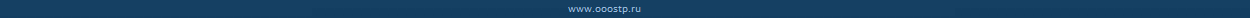